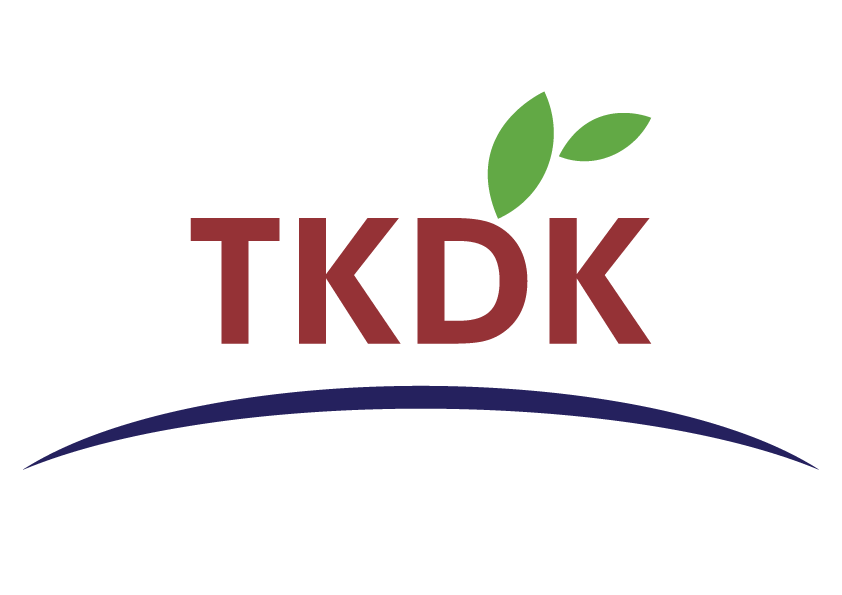 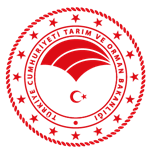 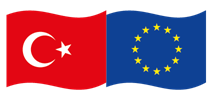 TARIM VE KIRSAL KALKINMAYI DESTEKLEME KURUMU
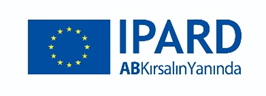 IPARD KIRSAL KALKINMA DESTEKLERİ
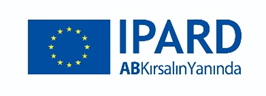 TKDK’NIN GÖREVİ
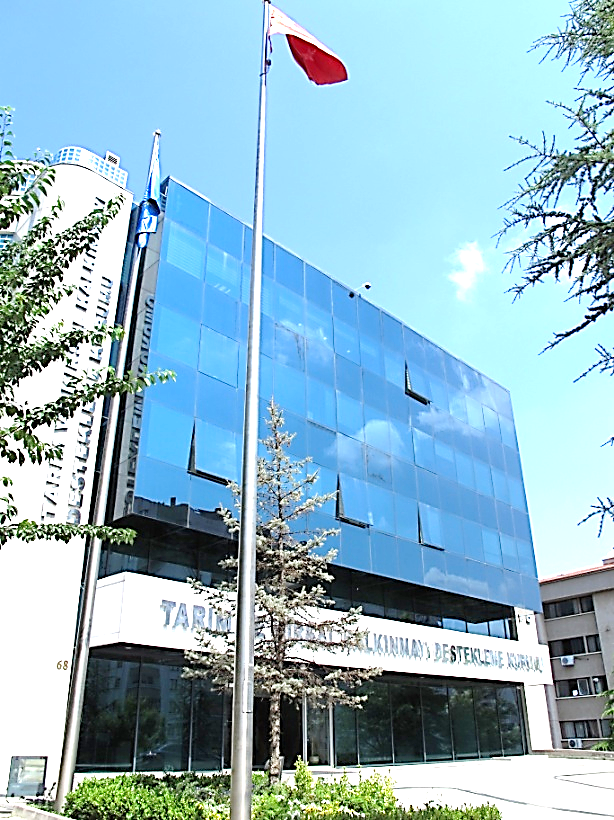 TKDK;
Tarım ve Orman Bakanlığının İlgili Kuruluşudur.
AMACI:
AB kırsal kalkınma fonları ve ulusal kırsal kalkınma fonları ile tarım ve kırsal kalkınmaya katkı sağlamayı AMAÇLIYOR.
FAALİYETİ
Avrupa Birliği Katılım Öncesi Yardım Aracı (IPA) kapsamında kırsal kalkınma fonlarını (IPARD- Instrument for Pre-Accesion Assistance Rural Development) kullandırıyor.
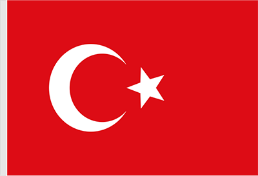 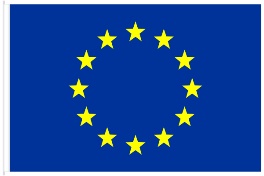 DESTEĞİN 
%75’i AB, 
%25’i Türkiye 
KATKISI
2
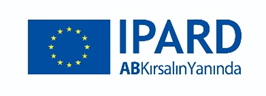 DESTEKLENEN İLLER
IPARD HİBELERİ 42 İLDE VERİLMEKTEDİR.
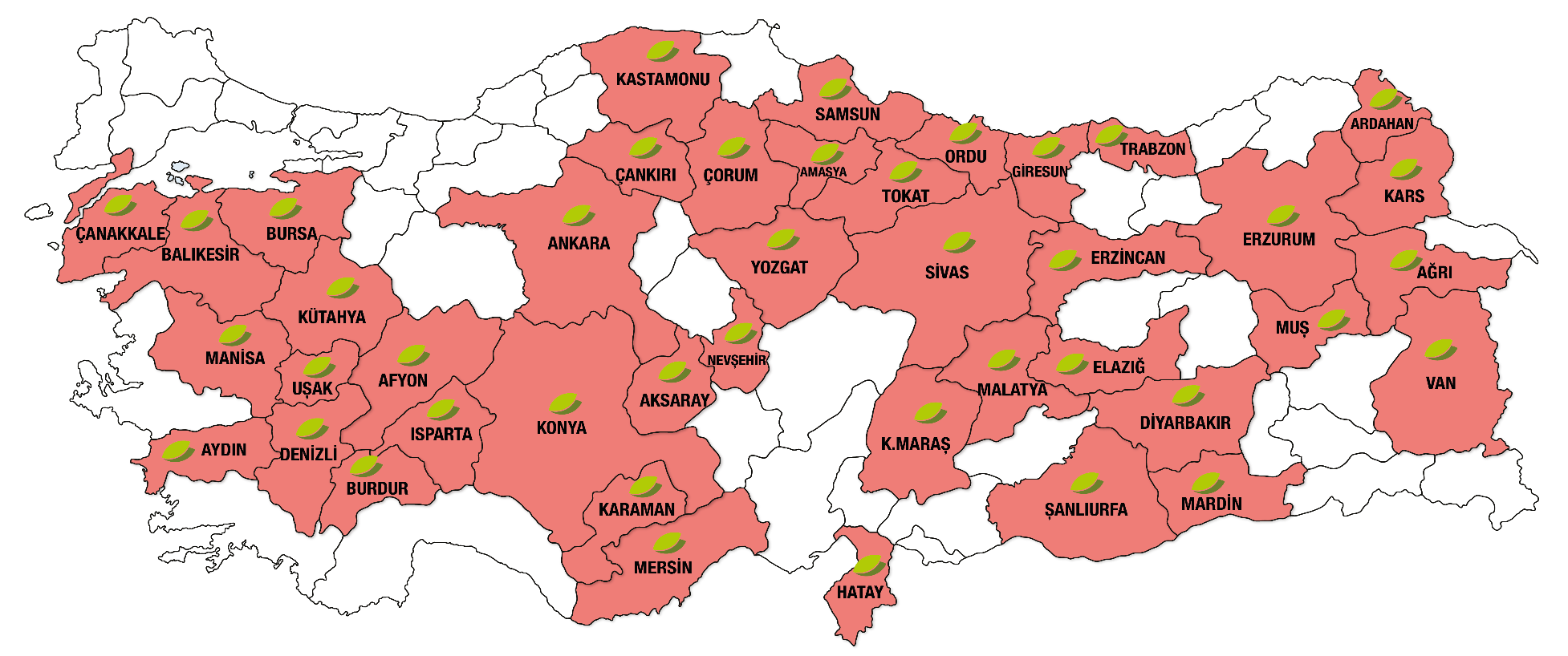 3
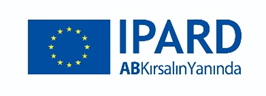 DESTEKLEDİĞİMİZ SEKTÖRLER
101 TEDBİRİ
Süt Üreten Tarımsal İşletmeler
Kırmızı Et Üreten Tarımsal İşletmeler
Beyaz Et Üreten Tarımsal İşletmeler
Yumurta Üreten Tarımsal İşletmeler
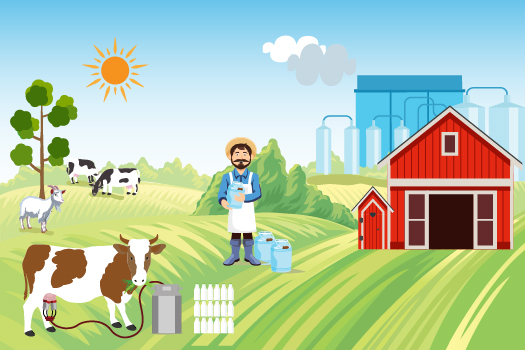 103 TEDBİRİ
Süt ve Süt Ürünlerinin İşlenmesi ve Pazarlanma
Kırmızı Et ve Et Ürünlerinin İşlenmesi ve Pazarlanması
Kanatlı Eti ve Et Ürünlerinin İşlenmesi ve Pazarlanması 
Su Ürünlerinin İşlenmesi ve Pazarlanması 
Meyve ve Sebze Ürünlerinin İşlenmesi ve Pazarlanması
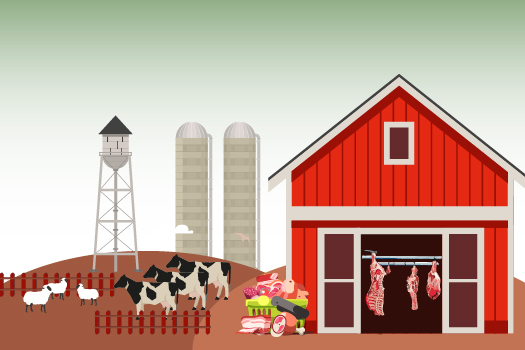 302 TEDBİRİ 
Bitkisel Üretimin Çeşitlendirilmesi, İşlenmesi ve Paketlenmesi
Arıcılık ve Arı Ürünlerinin Üretimi, İşlenmesi ve Paketlenmesi
Zanaatkarlık ve Katma Değerli Ürün İşletmeleri
Kırsal Turizm ve Rekreasyon Faaliyetleri
Su Ürünleri Yetiştiriciliği
Makine Parkları
Yenilenebilir Enerji Yatırımları
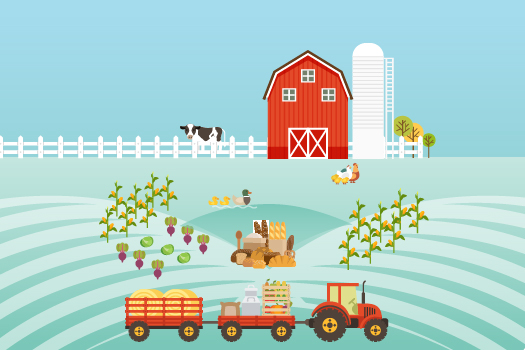 201 TEDBİRİ
Tarım-Çevre, İklim ve Organik Tarım
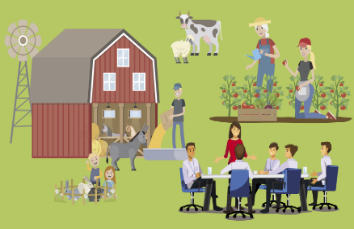 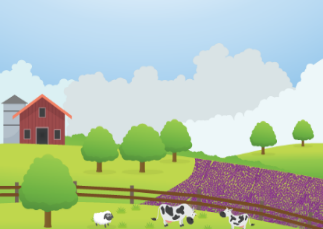 202 TEDBİRİ - LEADER
Yerel Kırsal Kalkınma Stratejilerinin Hazırlanması ve Uygulanması
4
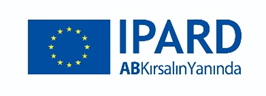 101 TEDBİRİ
101- TARIMSAL İŞLETMELERİN FİZİKİ VARLIKLARINA YÖNELİK YATIRIMLAR
5
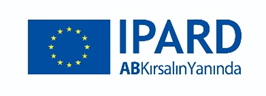 103 TEDBİRİ
103- TARIM ve BALIKÇILIK ÜRÜNLERİNİN İŞLENMESİ ve PAZARLANMASI İLE İLGİLİ FİZİKİ VARLIKLARA YÖNELİK YATIRIMLAR
6
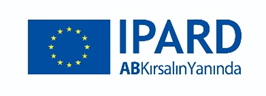 302 TEDBİRİ
302- ÇİFTLİK FAALİYETLERİNİN ÇEŞİTLENDİRİLMESİ ve İŞ GELİŞTİRME
7
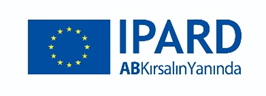 202 TEDBİRİ
202 - LEADER TEDBİRİ
LEADER: Liaison Entre Actions de Developpement de l'Economie Rurale  
                  Kırsal Ekonominin Kalkındırılması için Faaliyetler Arasındaki Bağlantılar
Kırsalda yerel eylem gruplarına destek veriliyor. (Kamu kurumları, özel sektör ve STK temsilcileri birleşerek kurdukları dernek statüsündeki gruplardır.) 
Bu gruplar TRGM- IPARD Yönetim Otoritesinin öncülüğüyle oluşturuluyor. Kurulan dernekler kendi yerel kalkınma stratejilerini hazırlıyorlar.  
TKDK ise hibe desteği veriyor ve harcamaların kontrolünü sağlıyor. 
Kurulan bu derneklerin genel giderleri ve cari harcamaları ile yöre halkının ortak faydasına yönelik küçük projeleri desteklenecektir. (kira, tadilat işleri, personel maaşı, araç alımı, ofis giderleri, eğitim, tanıtım vb. masrafları) 
LEADER tedbirinin akreditasyonu AB Komisyonu 2018 yılı sonunda onaylanmıştır. 
Bu tedbir AB’ye aday ülkeler içinde ilk olarak Türkiye’de akredite olmuştur. 
Şu anda 42 IPARD ilinden ilk etapta 12 ilde uygulanacaktır. 
12 UYGULAMA İLİ: Ankara, Amasya, Çorum, Çanakkale, Denizli, Diyarbakır, Erzurum, Kastamonu, Manisa, Ordu, Samsun ve Şanlıurfa’dır. 
LEADER tedbirinde 12 Eylül 2019 tarihinde başvuru çağrısına çıkılmıştır.
12 Kasım-12 Aralık tarihleri arasında başvurular kabul edildi.
8
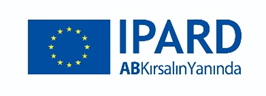 HANGİ HARCAMALARA DESTEK VERİYORUZ
IPARD projelerinde 4 HARCAMA KALEMİNE hibe veriliyor.
Yapım işleri (inşaat) 
Makine-ekipman alımı
Hizmet alımı (Danışmanlık hizmetleri, çizim harcamaları)
Görünürlük harcamaları (AB desteğini gösteren tabela ve pano)
KIRSAL KALKINMA ALANINDA; 
Danışmanlık, proje çizimi ve görünürlük harcamalarını 
sadece TKDK destekliyor
AB ile yapılan anlaşmalar gereğince;
Canlı hayvan
Arazi ve mevcut bina alımı
İkinci el makine-ekipman alımına
            destek verilmiyor.
9
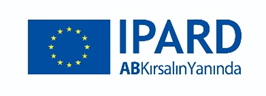 PROJE BAŞVURU VE ÖDEME SÜRECİ
PROJE KABUL VE ANALİZ SÜRECİ
3 ay
1 ay
5 yıl
4-6  ay
18 aya kadar
Başvuru
İlanı
Başvuru 
Son Teslimi
Yatırım yapılması ve 
Hibenin Ödenmesi
İzleme ve
Kontrol Dönemi
Sözleşme 
İmzalama
Yatırıma 
Başlama
IPARD PROJELERİNİN ANALİZ İŞLEMLERİ  

Son başvuru teslim tarihi ile uygun projelerin açıklanması 4-6 ay sürmektedir.
Bu süreç, projenin il koordinatörlüklerinde incelenmesi, eksik evrak, yerinde kontrol, merkezde iş planı analizi, örnekleme ve nihai sıralama ve proje seçim komisyonu onay işlemlerini kapsamaktadır.
Merkezde uygun projelerin seçilmesi iki değerlendirme ile yapılmaktadır. 
İŞ PLANI ANALİZİ : Mali ve üretim açısından sürdürülebilir ve karlılık analizi yapılmaktadır. Uygun olmayanlar nihai sıralamaya alınmadan elenmektedir.  
NİHAİ SIRALAMA; IPARD programında yer alan her bir ana tedbir için belirlenmiş sıralama kriterlere göre 100 puan üzerinden yapılmaktadır. 
Uygun projeler; «PROJE SEÇİM VE DEĞERLENDİRME KOMİSYONU» onayı ile  açıklanmaktadır.  
Desteklenen tüm işletmeler 5 YIL BOYUNCA faaliyetini sürdürmek zorundadır.
10
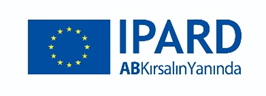 KADIN VE GENÇLERE POZİTİF AYRIMCILIK
KADIN YATIRIMCILAR
Kadınlara ilave puan vererek öne çıkmasını sağlıyoruz. 
Hayvancılık yatırımları için ek 10 puan,
İşleme ve pazarlama yatırımları için ek 5 puan,
Çiftlik faaliyetleri yatırımlarda ek 15 puan
Toplam ödenen hibenin %18’i, toplam proje sayısının %16’sı kadın yatırımcılarımıza aittir. 

GENÇ YATIRIMCILAR
40 yaşının altındaki genç yatırımcılara hayvancılık sektöründe ilave %5 hibe veriyoruz.
Çiftlik faaliyetleri tedbiri kapsamında, 40 yaşın altındaysa ek 15 puan veriyoruz. 
Toplam ödenen hibenin %68’i, toplam proje sayısının %51’i genç yatırımcılara aittir.
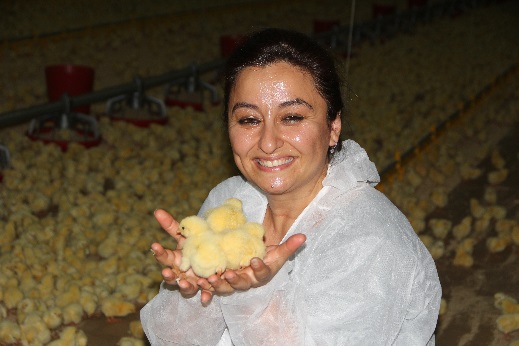 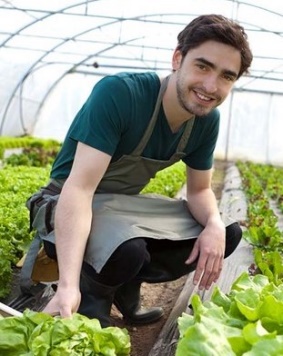 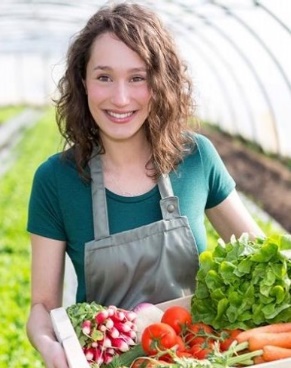 AMACIMIZ;
KADIN VE GENÇ YATIRIMCIYI KIRSALDA TUTMAK
11
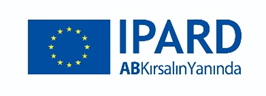 BİRLİK VE KOOPERATİFLERE KOLAYLIKLAR
Kooperatif ve üretici örgütlerine daha fazla hibe sağlıyoruz. 
Hayvancılık yatırımlarında hibe oranı %60 (Normal başvuru sahiplerine %40)
İşleme ve pazarlama yatırımlarında hibe oranı %50 (Normal başvuru sahiplerine %40)

Kooperatif ve üretici örgütlerinin başvurularına, IPARD nihai proje sıralamasında ilave puan vererek öne çıkmasını sağlıyoruz.
Hayvancılık yatırımlarında ilave 20 puan
İşleme-pazarlama yatırımlarında ilave 25 puan
Çiftlik faaliyetlerinin çeşitlendirilmesi yatırımlarında ilave 15 puan

Diğer kolaylıklar
Hayvancılık yatırımlarında üretici örgütünü/tüzel kişiliği temsil ve ilzama yetkili kişi/ kişilerin 40 yaşın altında olması durumunda %5 ilave hibe veriliyor.
Meyve ve sebze soğuk hava depo kapasitesinde üst limiti olan 10.000 m3 üretici örgütlerinden kaldırılmış olup, bunun üzerinde başvuru yapabilmektedir. 
Çiftlik Faaliyetlerinin Çeşitlendirilmesi tedbiri kapsamında “Makine Parkları” sektörüne sadece üretici örgütleri başvuru yapabilmektedir.
AMACIMIZ;
HİBELERDEN DAHA ÇOK KİŞİNİN FAYDALANMASININ SAĞLAMAK
12
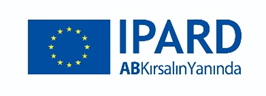 ÖN FİNANSMAN ÇALIŞMALARI
20 Banka ve Tarım Kredi Kooperatifleri Merkez Birliği ile protokoller imzalanarak yatırımcıya ön finansmanda kolaylık sağlandı.
Başvuru aşamasında Bankalardan kredi niyet mektubu alarak projesinin mali sürdürülebilirliğini belgeliyor. 
Bugüne kadar 1.404 kredi niyet mektubu alınması sağlandı.
Niyet mektupları ile 1,6 milyar TL’lik kredinin kullanılması imkanı getirildi. 
IPARD projeleri kapsamında yatırımcıların sübvansiyonlu kredilerden faydalanabiliyor.
AMACIMIZ:
YATIRIMCININ ÖN FİNANSMAN TEMİNİNE KOLAYLIK  SAĞLAMAK
13
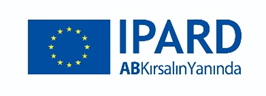 KÜÇÜK YATIRIMCILARA ÜCRETSİZ PROJE
7 üretici örgütü Merkez Birliği, Ziraat Odaları ve TOBB ile protokol imzalandı. 
Türkiye Damızlık Koyun Keçi Yetiştiricileri Merkez Birliği
Türkiye Damızlık Sığır Yetiştiricileri Merkez Birliği
Türkiye Süt Üreticileri Merkez Birliği
Türkiye Kırmızı Et Üreticileri Merkez Birliği
Türkiye Arı Yetiştiricileri Merkez Birliği
Türkiye Bal Üreticileri Merkez Birliği
Türkiye Tarım Kooperatifleri Merkez Birliği
Türkiye Ziraat Odaları Merkez Birliği
Türkiye Odalar ve Borsalar Birliği

Yatırımcılara ücretsiz proje hazırlatma imkanı getirildi.
Yatırımcılar üretici örgütleri, ziraat odaları, Oda ve Borsalar üzerinden ücretsiz proje hazırlatabilecek.
Proje hazırlamada hiçbir ücret talep edilmeyecektir. 
Projeleri kabul edilirse IPARD kapsamında TKDK’dan alacakları danışmanlık hibesi ile ödeme yapacaklar. 
İşbirliği Protokolleri kapsamında TKDK olarak IPARD proje eğitimleri verildi.
AMACIMIZ:
HER YATIRIMCIYA HİBE ALMA FIRSATI SUNMAK
14
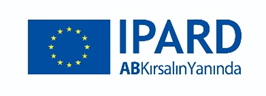 IPARD BÜTÇESİ
IPARD BÜTÇELERİ 7 YILLIK YAPILMAKTADIR
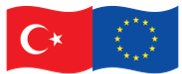 15
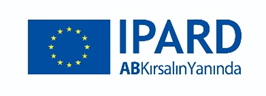 IPARD GERÇEKLEŞMELERİ
TOPLAM 4,2 MİLYAR TL HİBE ÖDEDİK
*IPARD-2 devam etmektedir. 2020 Şubat ayı itibariyle mevcut rakamlar verilmiştir.
IPARD hibeleri; KDV, Gelir Vergisi ve Kurumlar Vergisi, İthalat ve Gümrük  
   Vergileri, Damga Vergisi, MTV’den muaftır.
16
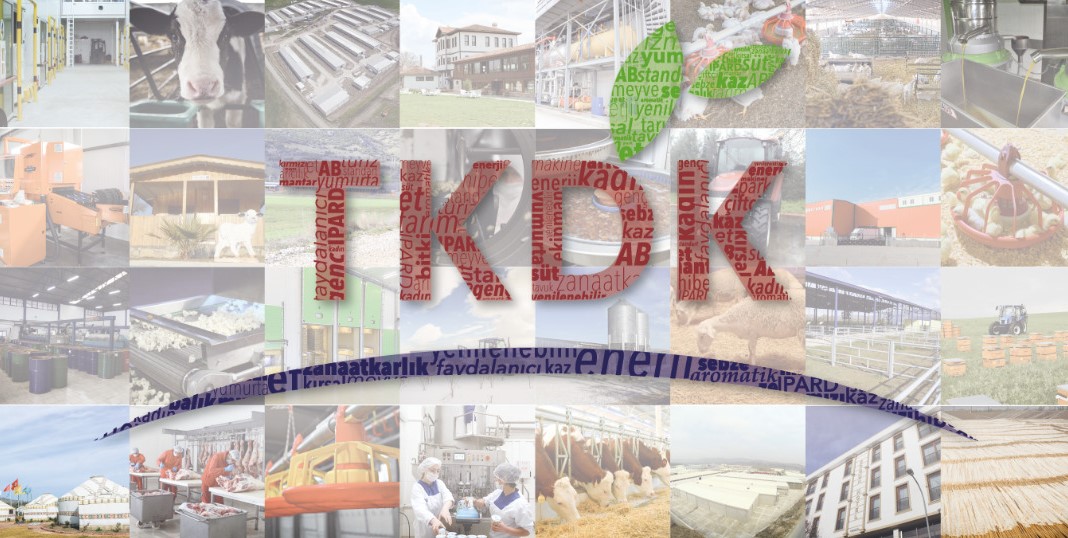 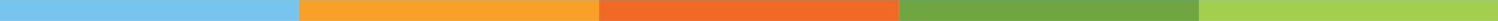 TEŞEKKÜRLER
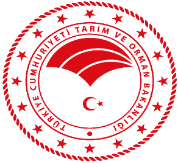 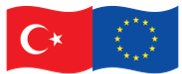 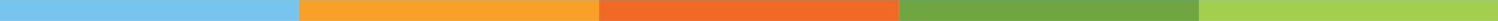 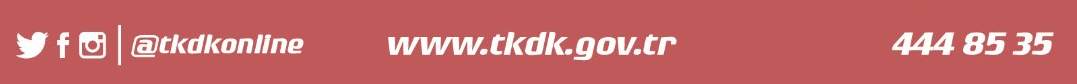